software Architectureand AgilE Development
ALAN MESSINGER
SOURCE ARTICLE :
Agility and Architecture:Can They Coexist?
Pekka Abrahamsson, University of Helsinki 
Muhammad Ali Babar, IT University of Copenhagen
Philippe Kruchten, University of British Columbia
WHAT IS AGILE?
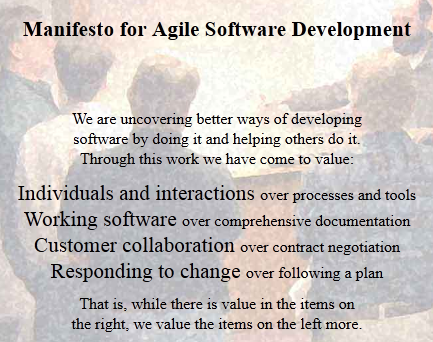 http://www.agilemanifesto.org/
WHAT IS AGILE?
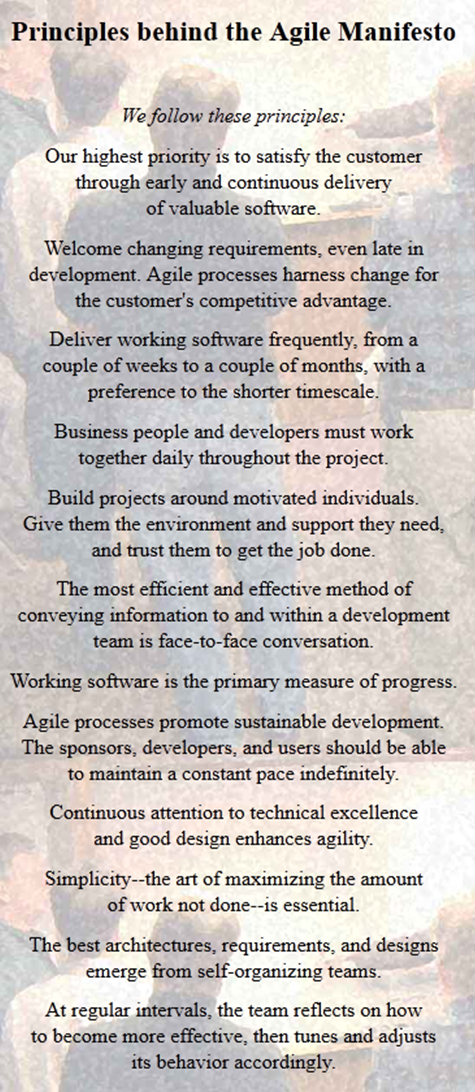 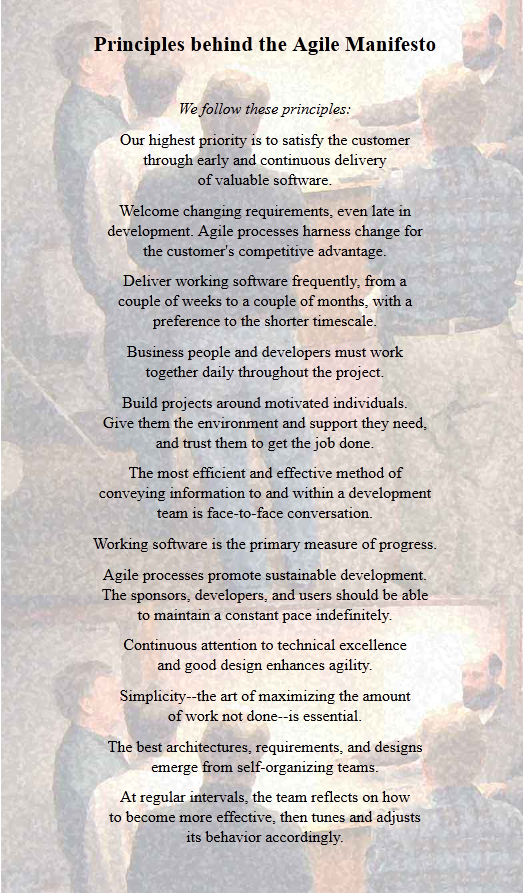 http://www.agilemanifesto.org/
Reasons why agile arose
Response to Waterfall and other traditional development methodologies.
Need for projects to respond better to change.
Created by developers in reaction to traditional top-down, management-heavy work environments. BUFD and YAGNI.
Benefits of agile
Flexibility: Changes to requirements, even late in the project life cycle can be handled with little disruption.
Increased Productivity?: Proponents of Agile claim improvements in project success. 
Developer Friendly: Developers tend to prefer working in Agile environments.
Criticisms of agile
Not Scalable: Difficult to make Agile work across large geographically dispersed teams in complex enterprise level projects. 
Not Proven: Agile is a collection of best practices based on opinion. Agile projects tend to collect few hard metrics. (working software is the primary gauge of progress)
Too Developer Friendly: Meets developer needs, not necessarily business goals. Agile is often perceived as lacking rigor or structure.
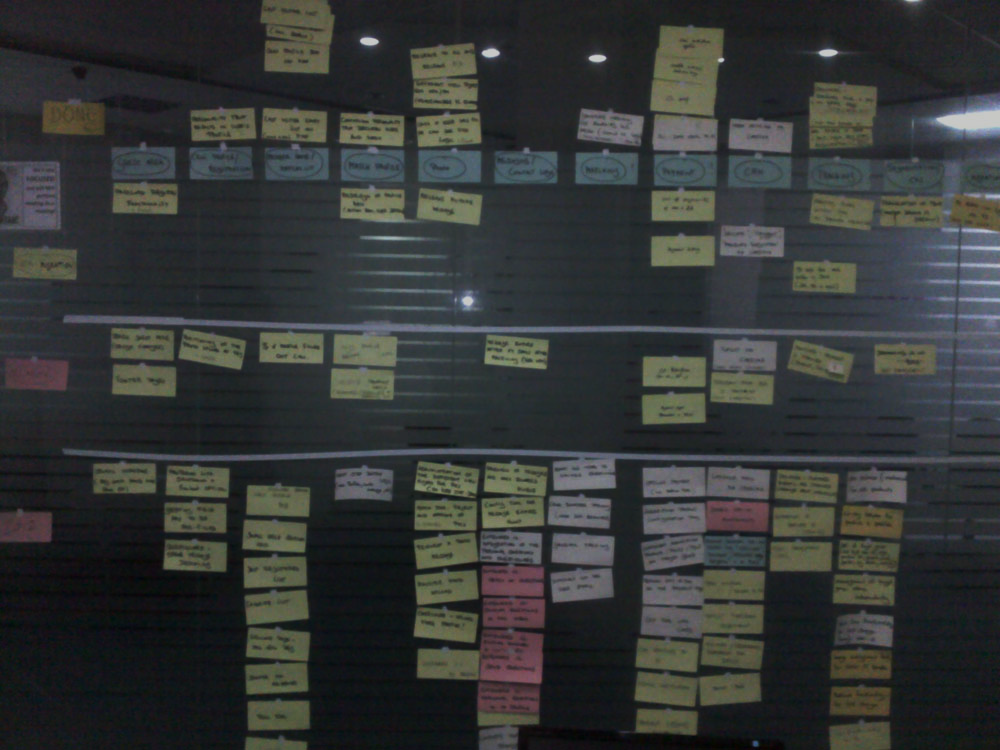 “Agile Software Development is often considered a software development process, but is actually a marketing technique developed by 3M to sell more post-it notes.” 
Uncyclopedia, The Content-Free Encyclopedia
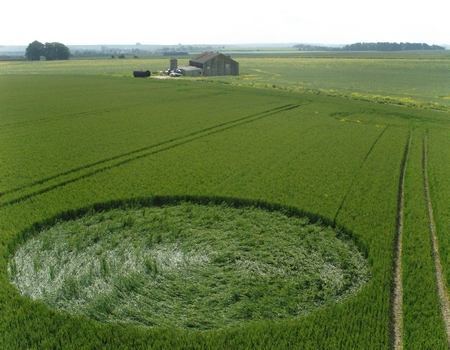 “Just as a crop circle is hard to see when you’re standing in the middle of it, we believe that much of frameworks’ accidental complexity comes from their bottom-up creation intended to give programmers, not architects, more powerful, expressive forms.” 













Paul Clements & Mary Shaw
“The Golden Age of Software Architecture” Revisited
A closer look:COMMON Agile characteristics
Iterative and incremental life cycles, 
Focus on small releases, 
Collocated teams, and
A planning strategy based on a release plan driven by a feature or product backlog and an iteration plan handling a task backlog.
Source: Sanjiv Augustine, Managing Agile Projects
Example of an agile cycle: Scrum
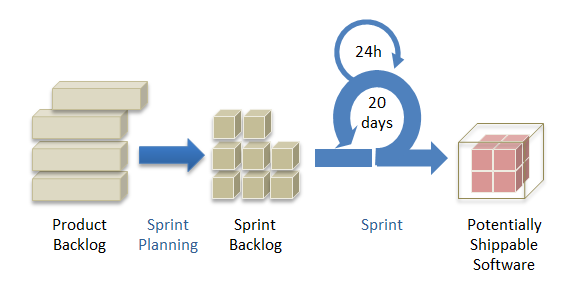 Source: G3 Global
Scrum – a different look
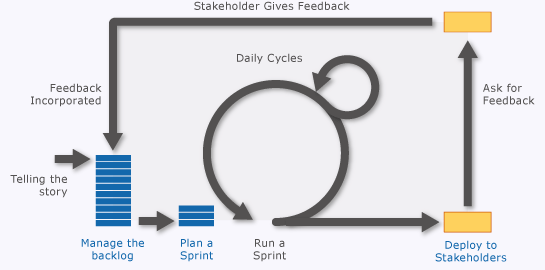 Source: msdn
Ways Agile needs architecture
Communication: SCRUM meetings and Stakeholder feedback. High level communication can be aided by Architecture.
Decomposition/Sprint Planning: How to divide a project up into sprint sized blocks in an inherently architectural problem. 
Non Functional Requirements: User stories tend to focus on functionality. You cannot handle security in a 2 week sprint.
What architecture can learn from agile
Flexibility: It is important for architectures to evolve over the lifecycle of the project. Project control comes from the ability to respond to change
Team structure: The perception of “the ivory tower” is damaging to team morale and productivity. Architects should be part of the development team.
Reality  vs. Perception
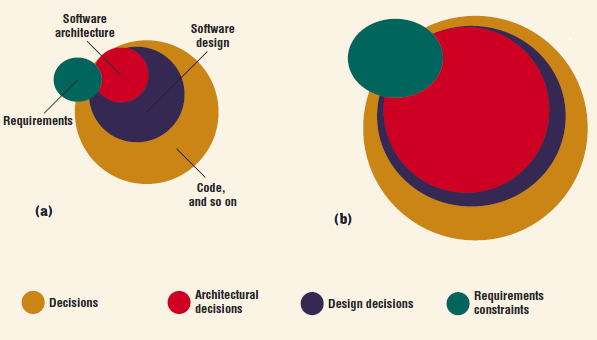 Different approaches and Relative strengths